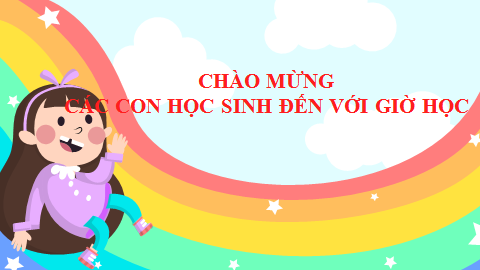 ÔN VÀ KHỞI ĐỘNG
ÔN BÀI CŨ
0, 1,  2,  3,  4,  5
THỰC HÀNH-LUYỆN TẬP
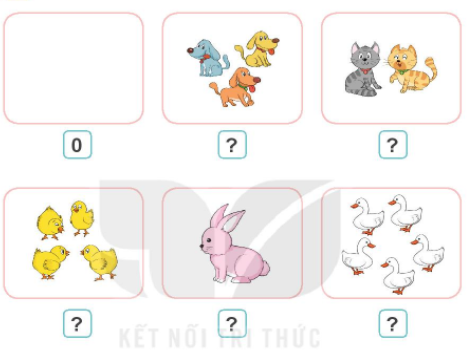 1
Số ?
?
0
3
2
?
4
?
?
?
1
5
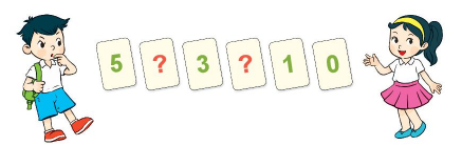 2
Số ?
2
4
NGHỈ GIỮA GIỜ
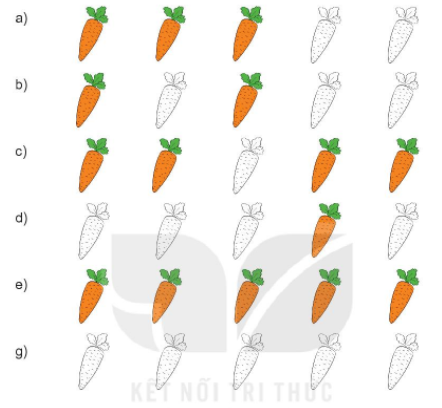 3
Có bao nhiêu củ cà rốt đã tô màu?
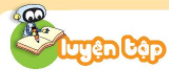 3
3
Có bao nhiêu củ cà rốt đã tô màu?
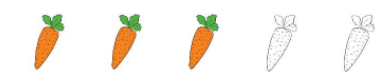 a)
a)
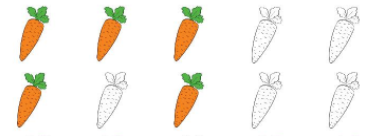 3
b)
3
Có bao nhiêu củ cà rốt đã tô màu?
2
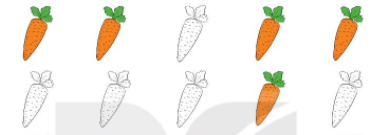 c)
4
d)
1
5
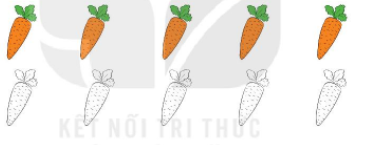 e)
g)
0
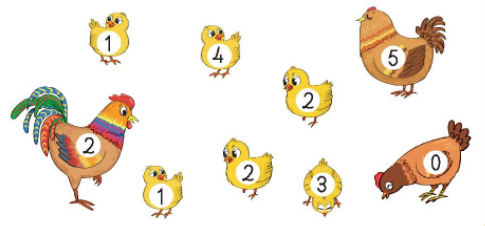 4
Có bao nhiêu con gà ghi số 2?
Có 3 con gà ghi số 2
XIN CHÂN THÀNH CẢM ƠN 
QUÝ THẦY CÔ GIÁO VÀ CÁC EM HỌC SINH!